Подготовила ученица 
5 класса
Фёдорова Анастасия
Первооткрыватели
Кто открыл Америку?
3 августа 1492 г. Христофор Колумб отправился в свою первую экспедицию. Отплывшая из Испании флотилия Колумба состояла из трех кораблей – «Санта Мария», «Пинта» и «Нинья». Их экипажи насчитывали 120 человек. Экспедиция пересекла Атлантический океан, открыв Саргассово море, и достигла 12 октября 1492 г. Багамских островов. Эта дата и считается официальным днем открытия европейцами Америки.
Великие путешествия Колумба
Во время путешествия были также открыты острова Куба, Гаити и другие. В том же году Колумб вернулся в Испанию, где был назначен адмиралом. Впоследствии он совершил еще три путешествия в открытую им Америку, хотя до конца своих дней думал, что открыл новый путь в индию.
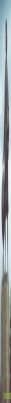 Карта маршрутов четырех экспедиций Колумба
Почему Америку так назвали?
В 1501 – 1504 гг. итальянский мореплаватель Америго Веспуччи, обследовав бразильское побережье, выдвинул гипотезу, что открытые Колумбом земли – не Индия, а новый материк. Во время своих путешествий Веспуччи писал письма, которые затем легли в основу книги «Новые миры». В 1507 г. книга была издана вместе с картой открытых земель. Немецкий картограф написал на этой карте слово «Америка» в честь Америго Веспуччи, доказавшего, что Колумб открыл новую часть света. Это слово и стало названием нового континента.
Спасибо за внимание!